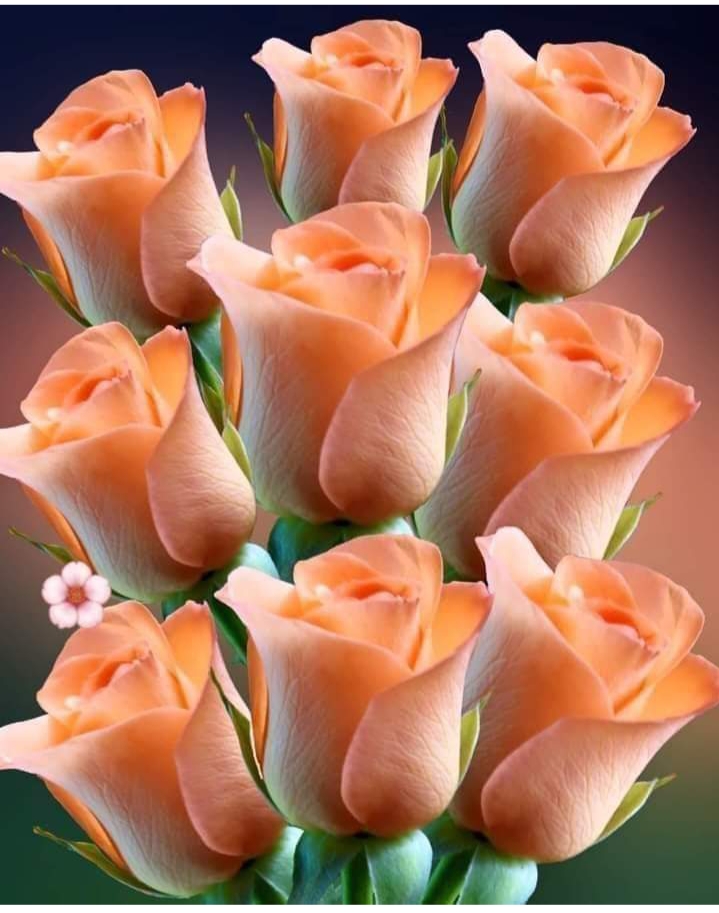 স্বাগতম
শিক্ষক পরিচিতি
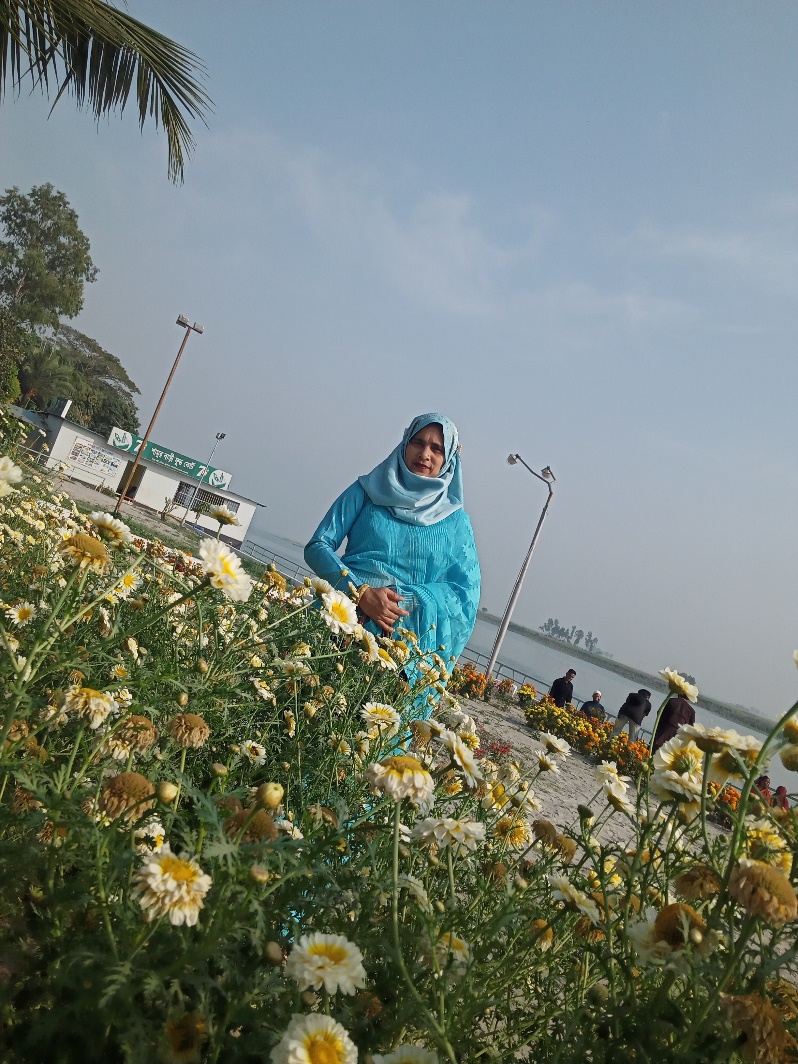 কাজী রুনা 
সহকারী শিক্ষক
দিঘলী সরকারি প্রাথমিক বিদ্যালয়
লৌহজং , মুন্সিগঞ্জ ।
পাঠ পরিচিতি
শ্রেনিঃ চতুর্থ
বিষয়ঃ বাংলা
পাঠ শিরোনামঃ পাখির জগত 
পাঠ্যাংশঃ ছোট্ট পাখি চড়ুই………টুনটুনির  সবচেয়ে প্রিয় 
পাঠঃ ৩
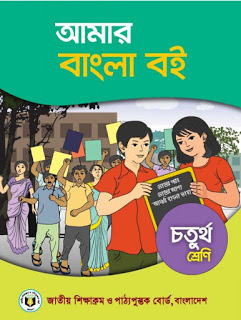 শিখন ফলঃ
শোনা-
.1.৩.2-নির্দেশনা শুনে বুঝতে পারবে ।
বলা-
১ .৩. ২-শুদ্ধ উচ্চারণে প্রশ্ন করতে ও উত্তর দিতে পারবে।
পড়া-
১. ৩ .১-যুক্ত ব্যঞ্জন-সংবলিত শব্দ পড়তে  পারবে ।
লেখা-
১.5.1-পাঠে ব্যবহৃত শব্দ দিয়ে বাক্য তৈরি করতে পারবে।
ছবিতে আমরা কী দেখতে পেলাম ?
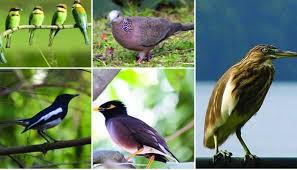 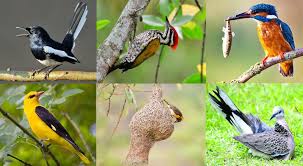 পাঠের শিরোনামঃ পাখির জগৎ
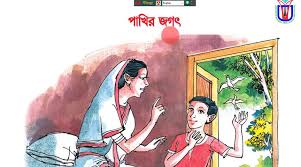 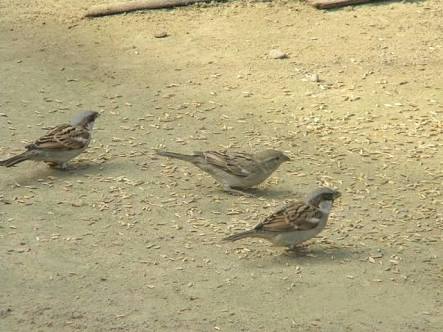 চড়ুই
চড়ুই
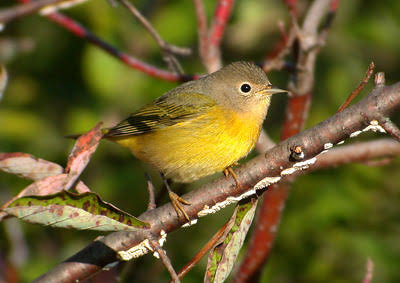 টুনটুনি
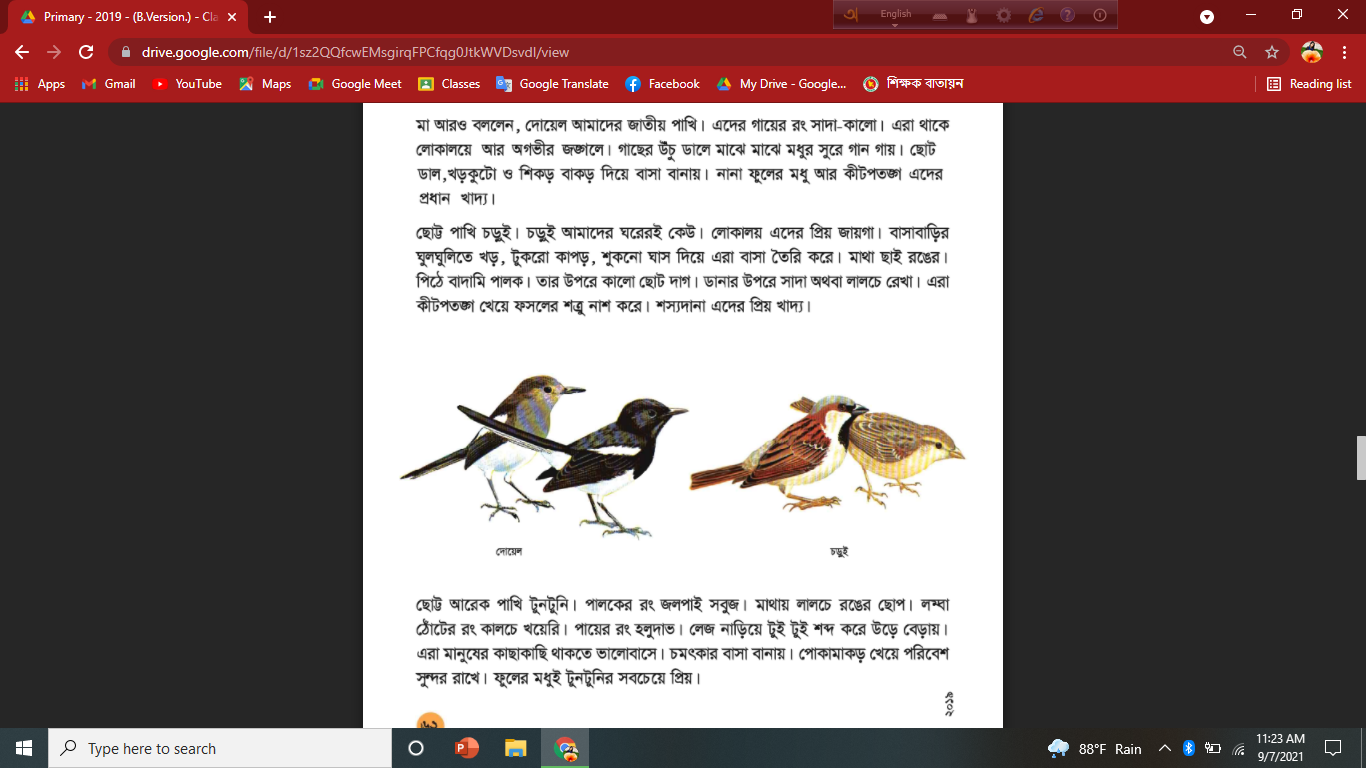 পাঠ্য বইয়ের ৬২ পৃষ্ঠা  খোল ।
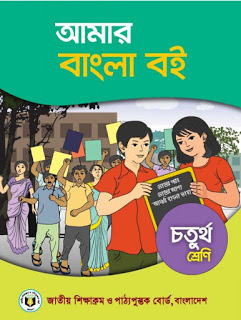 একক কাজ
যুক্তবর্ণ ভেঙ্গে লিখি
কীটপতঙ্গ
ঙ্গ
ঙ
গ
শত্রু
ত্র
ত
র ফলা
ছোট্ট
ট
ট্ট
ট
ব
ম্ব
ম
লম্বা
জোড়ায় কাজ
নাশ=ধবংশ
কীটপতঙ্গ =পোকামাকড়
শব্দার্থ
চমৎকার=
সুন্দর
নিচের শব্দ গুলো দিয়ে বাক্য তৈরি কর 
চমৎকার, কীটপতঙ্গ ,পরিবেশ ,প্রিয়
দলীয় কাজ
দল -১
দল -২
ক )টুনটুনি পাখির ৩ টি বৈশিষ্ট্য লিখ
মূল্যায়ন
ক )চড়ুই পাখি কি খেয়ে ফসলের শত্রু নাশ করে ?
খ )টুনটুনি কি শব্দ করে উড়ে বেড়ায়?
বাড়ির কাজ
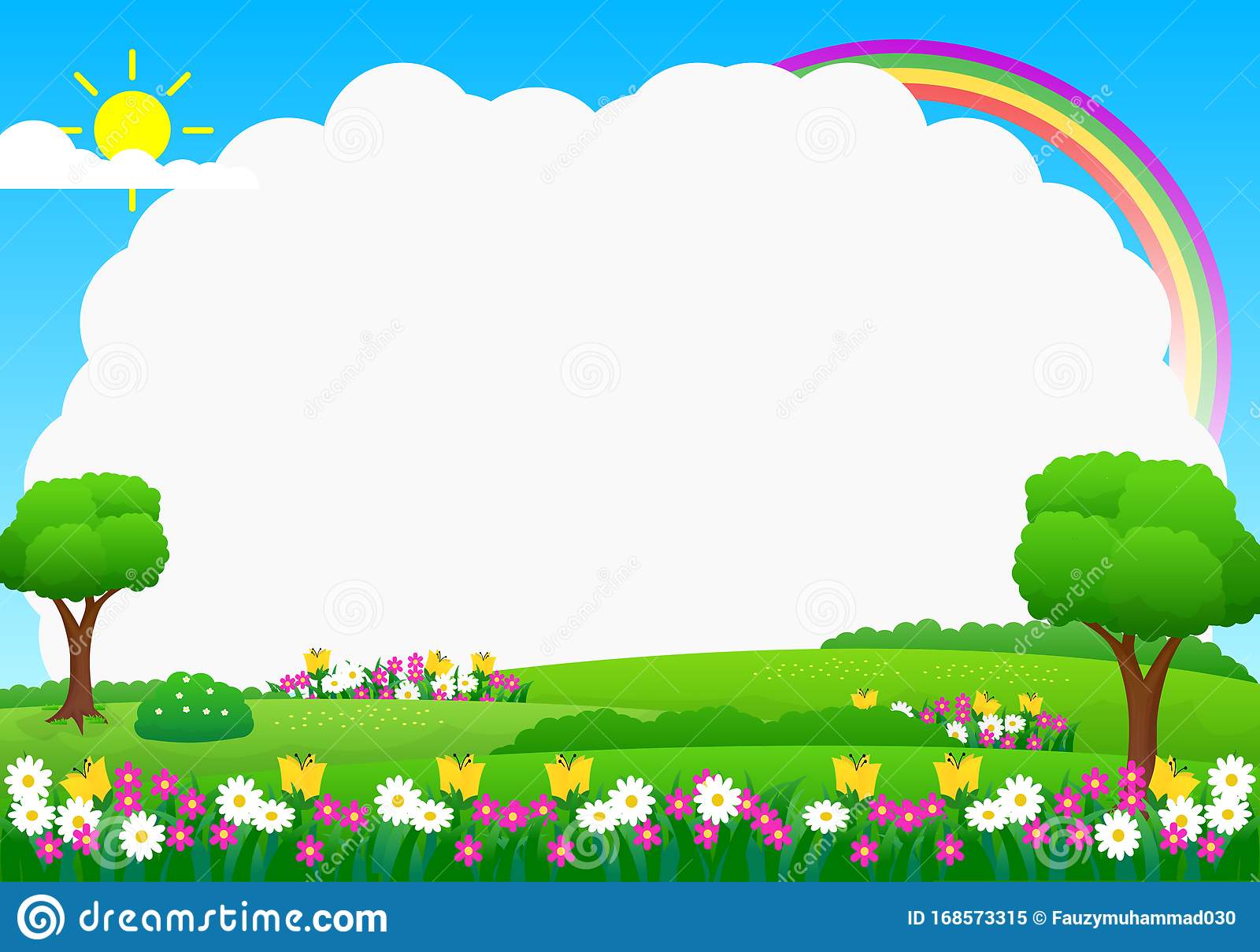 তোমার দেখা যে কোন ১টি পাখি সম্পর্কে ১০ টি বাক্য লিখে নিয়ে আসবে ।
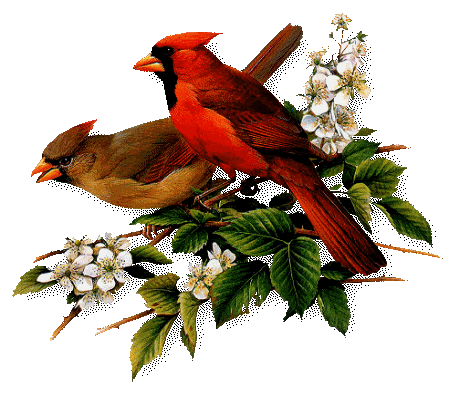 ধন্যবাদ